Hymns for Worship at Woodmont
There is a Habitation
Leaning on the Everlasting Arms
The Church’s One Foundation
[Speaker Notes: Take for granted blessings.  Manufacture of bed support you, builder of house you live in, designer of road & bridges you drove on to get here didn’t collapse, building we worship in is still standing, etc. The universe in it’s incredible vastness, magnificence & power is still holding together (sun, moon, stars, planets, galaxies, solar system, God spoke & it happened through His Sons powerful word (Heb. 1:3; 11:3). He established the earth upon its foundations, So that it will not totter forever and ever (Ps. 104:5)]
Spiritual Blessings of being a Member of the Church #3
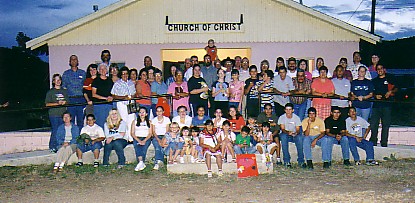 [Speaker Notes: You obey gospel, baptized, God adds saved to the church, & decide to join a local church like Saul did in Acts 9 so that he can work, worship, & have fellowship with faithful brethren & several have decided to do that recently  Many don’t want to place membership & be subject to divine directions but be a floating member.  There are spiritual blessings & benefits being a member of a local church & as a result being a blessing to your spiritual family.  Duty but do it with joy.]
Spiritual Blessings of being a Member of the Church #3
[Speaker Notes: Fulfillment prophecy, Dan. 2:44; Isa. 2, 9:6-7 God set up kingdom never be destroyed Roman empire, last days mountain of the Lord’s house would be established, the word would come from Jerusalem, which happened on Pentecost about 3,000 baptized. Church is pillar & support of truth, household of God, looking for a city which has foundations, builder & architect is God.  Lean on everlasting arms.]
Spiritual Blessings of being a Member of the Church #3
[Speaker Notes: We are being built together in Christ.  We received these blessings, be a blessing to your brethren as living stones being built into a spiritual house with Christ the cornerstone.  Build one another up (oikodomeo- build someone up to help them to stand (be strong, sturdy) by speaking God’s word, smiles, hugs, positive, persuasive, optimistic, joyful, supporting you when you do what’s right, not sugarcoating when you do wrong though, helping you up when you fall, not supporting  or compromising someone in teaching, practicing, or living in sin or error.  Fighting good fight of faith support them.  Love, care, concern, that we have been shown by God we share with others. Are you supporting or building one another up in Christ?]
Spiritual Blessings of being a Member of the Church #3
[Speaker Notes: Prophesied of Christ being an intercessor who prayed for those who not only persecuted him (beaten to a bloody pulp, mocked & murdered in cold blood, crucified) Prayed that they might be saved.  He interceding for Peter & does so for us so that we can go boldly to God’s throne for grace & mercy to help in time of need.  He is able to save forever those who draw near to Him!]
Spiritual Blessings of being a Member of the Church #3
[Speaker Notes: You can be a blessing to your brethren by praying on their behalf through Christ.  Pray on behalf of all people that they might be saved & come to a knowledge of the truth.  Confessing our sins to each other & praying for one another that you might be healed.  Pray for open doors so that souls might be saved.]
Are you free from your sins?  If not obey the gospel!

If you have received all the spiritual blessings in Christ, are you being a blessing to your brethren by building them up with the words of eternal life or tearing them down with the sinking sands of man’s words (Matt. 7:21-27)? 
 
If you have received all the spiritual blessings in Christ, are you interceding on behalf of your brethren so that God will provide open doors of opportunity to save souls and/or provide grace and mercy to help them in their time of need or you only concerned about yourself?

Today is the day of salvation! Be baptized or repent today!
[Speaker Notes: What happens when the world’s support ends? Popularity, prosperity, power, prestige.  Chasing riches, worldly friends, keg parties, pill popping, dope smoking, bed hopping, drunk driving, addictions, hallucinations, hospitalization, or imprisoned in jail.  It’s going to end along with your life.  Eat, drink, & be merry- this day your soul may be required of you (Lk 12:20), prodigal son lost everything, came to his senses, & repented & so can you before you instead of heading down the road to ruin & hell fire.]